Qari mill-Ktieb tal- Profeta Iżaija
Iż 56, 1-3a.6-8
Dan jgħid il-Mulej:
“Żommu s-sewwa u agħmlu l-ġustizzja, għax 
is-salvazzjoni tiegħi għoddha waslet, u l-ġustizzja tiegħi dalwaqt tfeġġ”.
Hieni r-raġel li jagħmel dan, u l-bniedem li jżomm sħiħ fih, iħares is-Sibt u ma jiksrux, u jżomm idu ’l bogħod mill-għemil ħażin.
U ma jgħidx il-frustier li jintrabat mal-Mulej:
‘Se jifridni l-Mulej 
mill-poplu tiegħu!’.
Ulied il-frustier li ntrabtu mal-Mulej biex jaqduh,
u biex iħobbu isem il-Mulej
u jkunu qaddejja tiegħu, kull min iħares is-Sibt u ma jiksrux u jżomm sħiħ fil-patt tiegħi,
lil dawn inwassalhom
sal-muntanja mqaddsa tiegħi, u nferraħhom f’dar it-talb tiegħi; il-vittmi maħruqa u s-sagrifiċċji tagħhom ikunu jogħġbuni
telgħin minn fuq l-altar tiegħi, għax dari ‘dar 
it-talb’ tissejjaħ għall-popli kollha”.
Oraklu ta’ Sidi l-Mulej,
li jiġbor l-imxerrdin ta’ Iżrael;
“Nissokta niġbor 
l-itturufnati tiegħu flimkien ma’ dawk li diġà ġbart”.
Il-Kelma tal-Mulej
R:/ Irroddu ħajr lil Alla
Salm Responsorjali
R:/ Ifaħħruk il-popli, o Alla, ifaħħruk il-popli kollha
Iħenn għalina Alla, u jberikna;
idawwar għal fuqna d-dija ta’ wiċċu!
Biex jingħarfu fuq l-art triqatek,
fost il-ġnus kollha 
s-salvazzjoni tiegħek.
R:/ Ifaħħruk il-popli, o Alla, ifaħħruk il-popli kollha
Jithennew il-ġnus u jgħannu bil-ferħ, għax trieġi l-popli 
bis-sewwa,
u l-ġnus fuq l-art inti tmexxihom.
R:/ Ifaħħruk il-popli, o Alla, ifaħħruk il-popli kollha
L-art tat il-frott tagħha;
iberikna Alla, Alla tagħna!
Iberikna Alla, u tibża’ minnu
l-art kollha minn tarf 
għall-ieħor!
R:/ Ifaħħruk il-popli, o Alla, ifaħħruk il-popli kollha
Hallelujah, Hallelujah
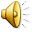 Ejja, Mulej, żurna 
bis-sliem,
biex naqbżu bil-ferħ quddiemek.
Hallelujah, Hallelujah
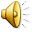 Qari mill-Evanġelju skont 
San Ġwann
Ġw 5, 33-36
R:/ Glorja lilek Mulej
F’dak iż-żmien, Ġesù qal lil-Lhud:
“Intom bgħattu tistaqsu lil Ġwanni, u hu ta xhieda għall-verità. Mhux għax jien għandi bżonn 
ix-xhieda ta’ bniedem,
imma qiegħed ngħidilkom dan għas-salvazzjoni tagħkom. Għax dak kien musbieħ jixgħel u jiddi, u intom, għal ftit,
ridtu tifirħu bid-dawl tiegħu. Iżda jien għandi xhieda akbar minn dik ta’ Ġwanni;
għax l-għemejjel li tani 
l-Missier biex intemmhom, jiġifieri dawn l-istess għemejjel li jiena qiegħed nagħmel,
jixhdu għalija li kien 
il-Missier li bagħatni”.
Il-Kelma tal-Mulej
R:/ Tifħir lilek Kristu